COVID-19 CHECKLIST- 
Street Homelessness/Homeless Settings
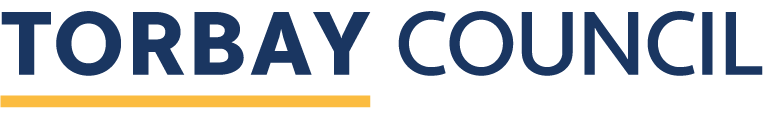 Is there someone with symptoms of COVID19 in your setting?
Have you identified someone in/using your setting that has one or more of the following symptoms?
A persistent, or continuous, cough (coughing for more than an hour, or 3 or more coughing episodes in 24 hours)  - for people with an existing cough, this may be worse than normal
Fever / hot to touch
Loss of or change in sense of taste or smell.
If yes, let the person know that these are symptoms of COVID19 and that you can help them to get a test and support to isolate while they wait for their results. Let them know that you will be contacting Torbay Council Public Health to organise this.
If you are able to do so safely, isolate the person with symptoms away from others and maintain a 2m distance wherever possible. Appropriate PPE should be used.
Call Torbay Council Public Health immediately on 01803 208030 (9am – 6pm 7 days) who will advise you on next steps including access to a test and support for isolation. 

Useful information to have collected about the person with symptoms include: 
Name of person
Date of birth
What symptoms they have and when they may have started
Details of where they are staying (room number/address of temp accommodation)
Details of anyone they are sharing a room with.(household)
Contact details - telephone number?
Do they have an email address and access to email on a phone?
Does the person have a key worker from the council??
If out of hours, leave message on voicemail and email the above details to:  trackandtrace@torbay.gov.uk   Ask person to isolate at their accommodation and away from others.
Clean and disinfect areas used by the symptomatic person – ensure appropriate PPE (gloves and apron) are used. Maintain social distancing measures. You do not need to close the premises.
If at any time you feel medical advice is required then follow usual practice and contact NHS 111, GP, or 999 if it is an emergency. Inform the call handler that the person has symptoms of COVID19.
It is important to maintain confidentiality so please DO NOT discuss with others apart from people in your setting that are required to be informed
If someone reports that they have had a positive result for COVID please call for advice and guidance

If there are problems or concerns at any part of this process 
please contact Torbay Council Public Health on 01803 208030 (9am - 6pm 7 days) .